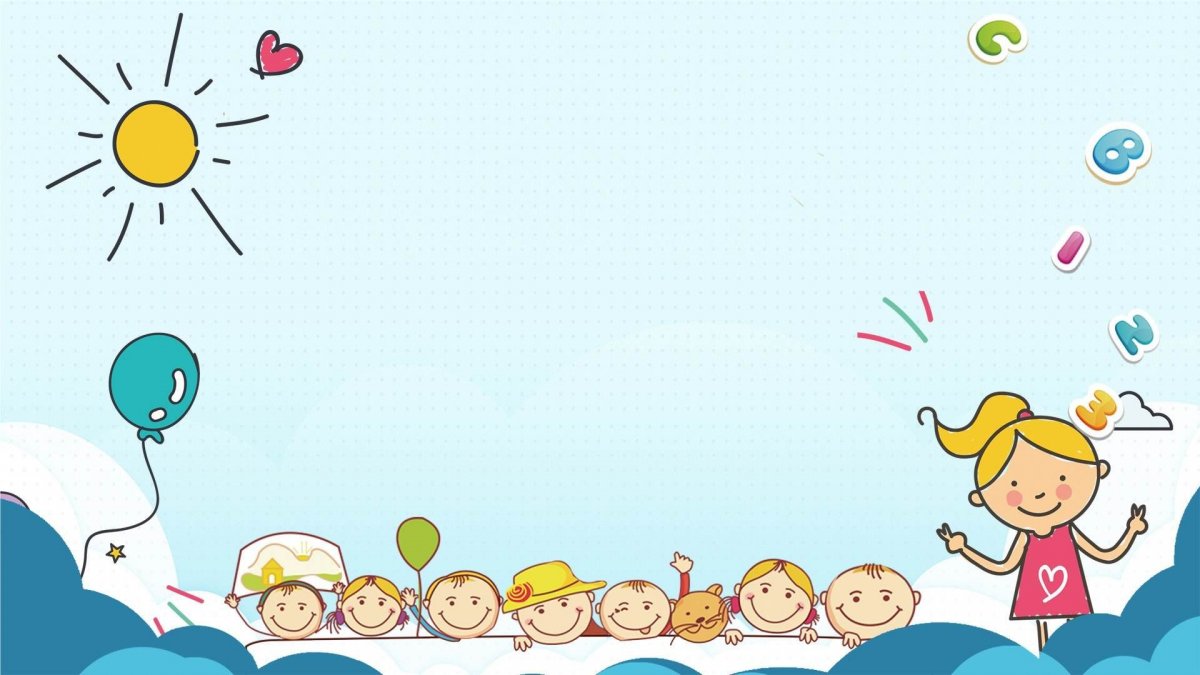 Криза 3 років: особливості, симптоми та що робити батькам
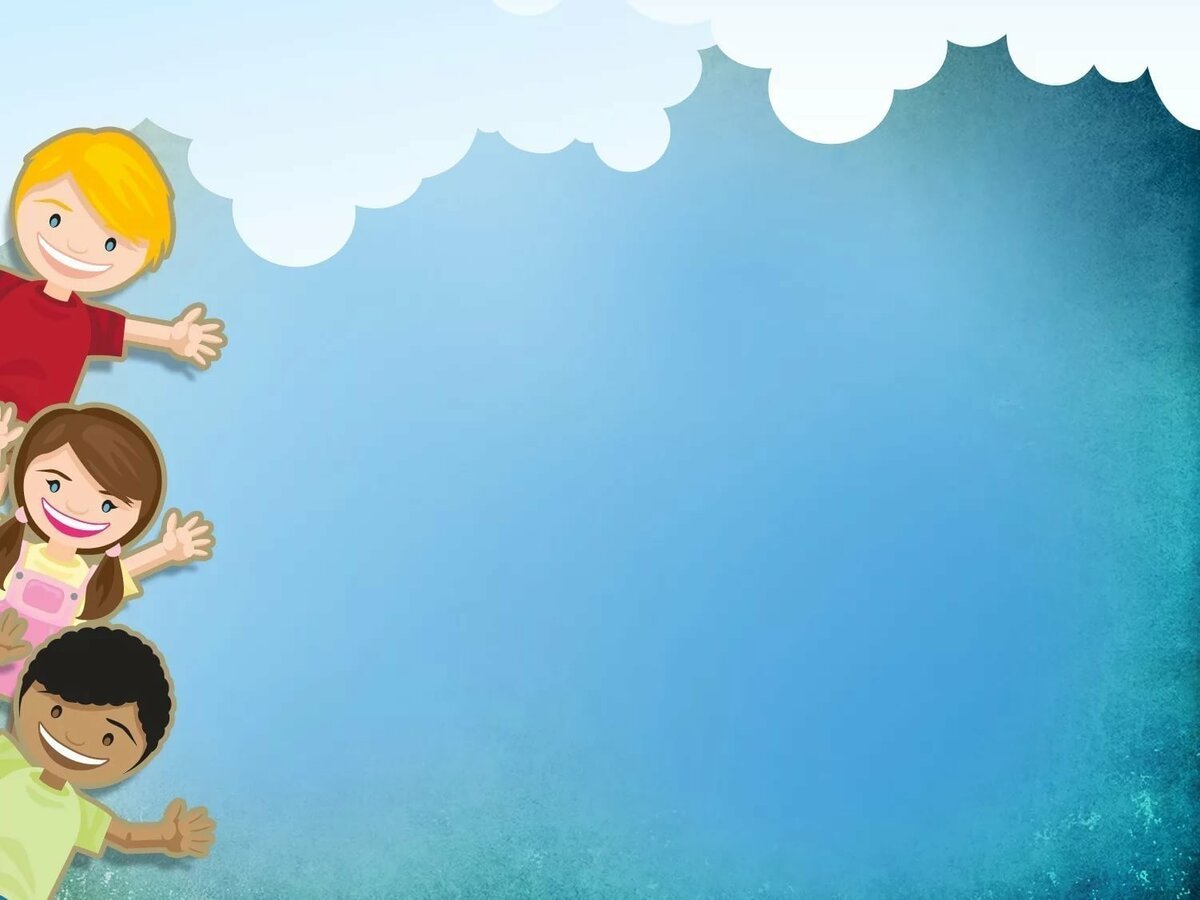 Поширені запитання про "кризу 3 років":
1. Скільки триває криза 3 років у дитини?
Відповідь на питання, скільки триває криза 3 років, є доволі індивідуальним. Але у середньому, це — рік від 3 до 4 років. 
2. Коли починається ця криза?
Зазвичай, у 2,5-3,5 роки. У деяких випадках, поява кризи можлива раніше або пізніше. Це пов’язане з індивідуальними особливостями розвитку дитини.
3. Як розпізнати кризу 3 років?
Дитина стає більш норовливою та впертою, часто протестує, проявляє більше самостійності навіть у заняттях, які для неї нові. А також демонстративно знецінює улюблені заняття, критикує батьків та рідних. 
4. Що робити, якщо у дитини криза трьох років?
Розуміти та підтримувати, чітко вибудувати кордони та навчитися реагувати на істерики правильно. А ще — дуже важливо не сприймати неслухняну поведінку особисто. Дитина не перестала любити вас, вона просто проходить один із найважливіших періодів розвитку та становлення особистості
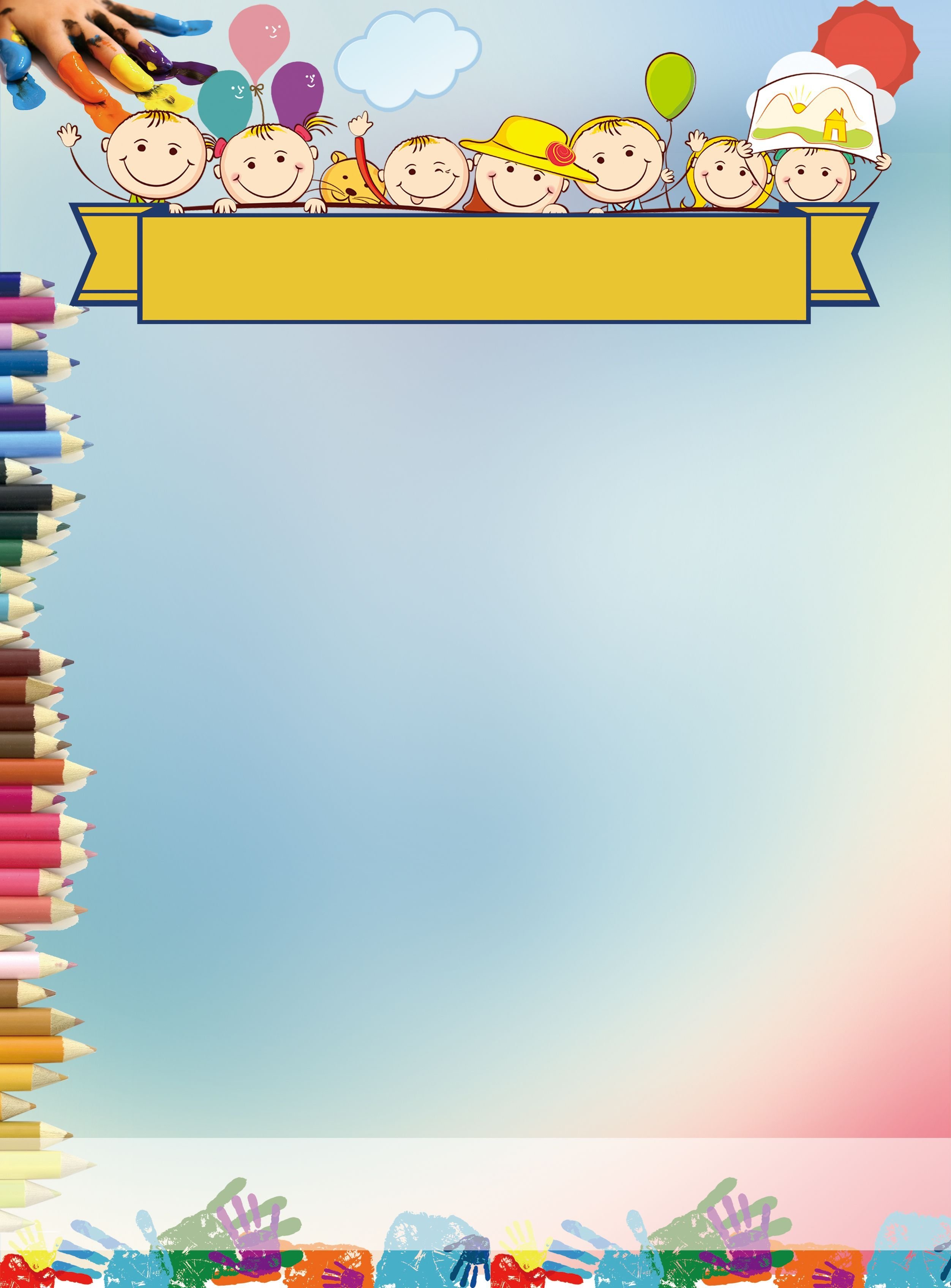 Криза трьох років та її особливості
У ранньому віці між вами та дитиною не було особливих розбіжностей. Мама й тато могли повністю обирати, що малюк їстиме, який одяг носитиме та коли йтиме на прогулянку. Але приблизно з настанням 3-річного віку, в дитини з’являються власні бажання — впевнені та чіткі. Малюк хоче бути особистістю, й починає агресивно відстоювати це право. Все частіше батьки чують “Ні”, “Я не буду”, “Я це не хочу”.
    Ще вчора чемна та слухняна, дитина наче стає неконтрольованою. Такі різкі зміни у поведінці пов’язані з періодом розвитку дитини: відбувається активне становлення особистості. Говорячи простими словами, малюк перестає бути у повній “зв’язці” з батьками, вчиться відокремлювати свої бажання та очікування мами й тата. У психології цей термін отримав назву “криза трьох років”.
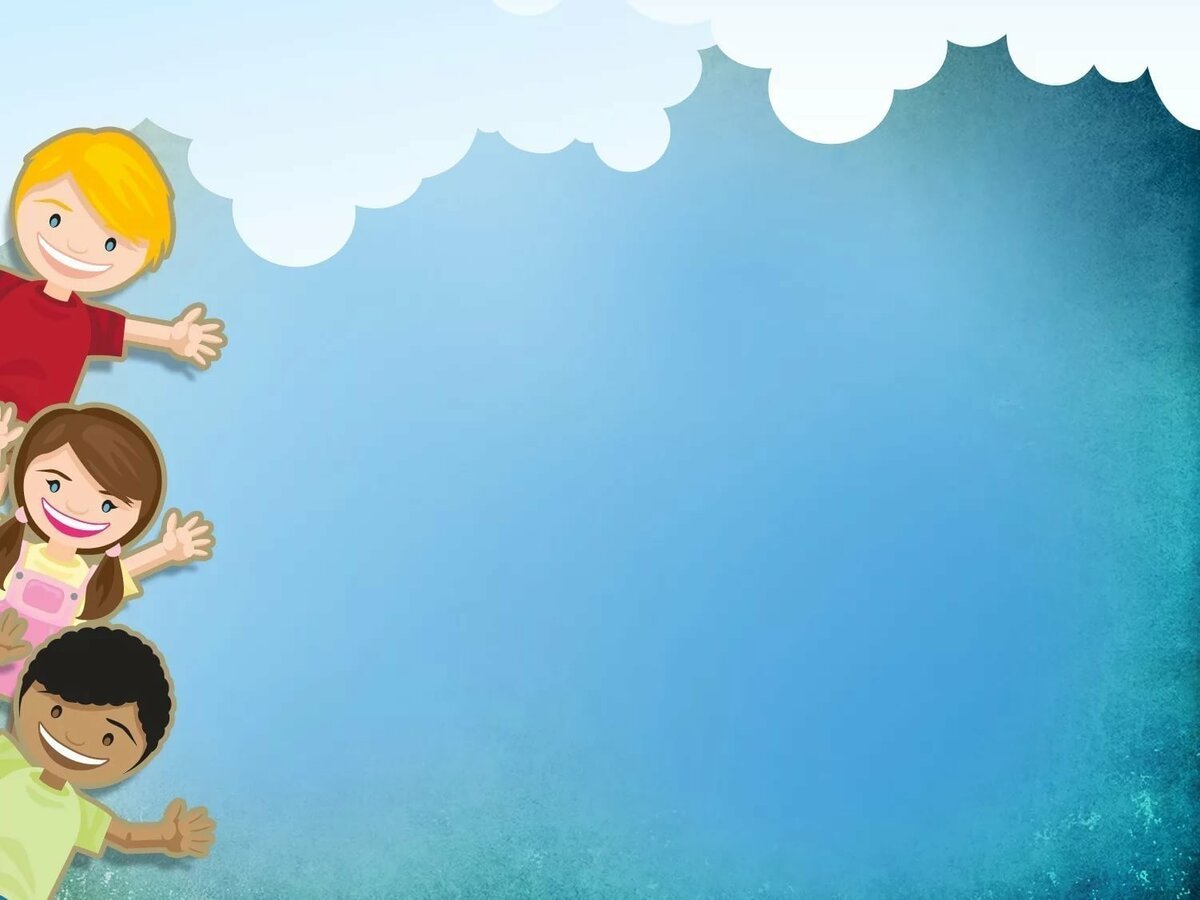 Впертість
Дитина наполягає на своєму до останнього: ні вмовляння, ні обіцянки батьків не допомагають. Нова іграшка, прогулянка у дощ, ще 30 хвилин з телефоном — малюк максимально вимагатиме зробити те, що він попросив. Навіть якщо сильне бажання вже пройшло, дитині важливо побачити, що з її думкою рахуються.
Негативізм 
Будь-які ваші пропозиції одразу відхиляються. “Не хочу!”, “Не буду”, “Ні” можуть стосуватися одягу, їжі, походу у парк чи садочок. При цьому зовсім не обов’язково, що дитина дійсно не хоче робити запропоноване. Їй просто важливо захистити власне “Я” та заперечити батькам. 
Прагнення до самостійності
Дитина хоче все робити сама. З одного боку, це дуже добре. А з іншого — “Я сам!” часто не пропорційне можливостям та вмінням малюка. Тому відмова від батьківської допомоги не завжди працює на користь.
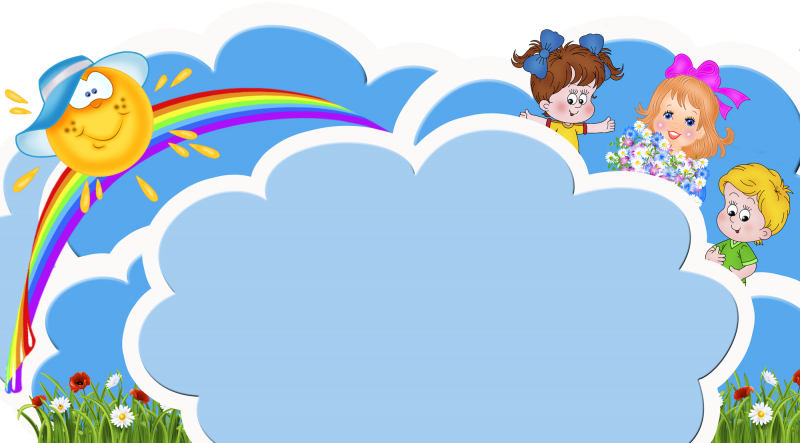 Основні ознаки та симптоми кризи 3 років у дитини
Деспотичність
Криза 3-х років ніби перетворює малюка на тирана, який хоче маніпулювати батьками. Дитина прагне вирішувати, хто піде, а хто залишиться, хто гулятиме з нею, а хто ні. Вона вимагає, щоб рідні їй підкорялися. 
Знецінення
У дитини змінюється ставлення майже до всього. Улюблені заняття стають нецікавими та втрачають сенс, улюблена іграшка стає “поганою”, а батьки “злими” й “противними”. Навіть те, що малюк раніше сприймав з радістю, тепер сприймається зверхньо та з негативом. 
Протест 
Дитина прагне все частіше конфліктувати з членами родини. Адже вважає, що її думки не цікаві для старших. 
Свавілля
Малюк намагається робити все, що спадає йому на думку. Навіть якщо не може, не вміє або не має дозволу батьків.
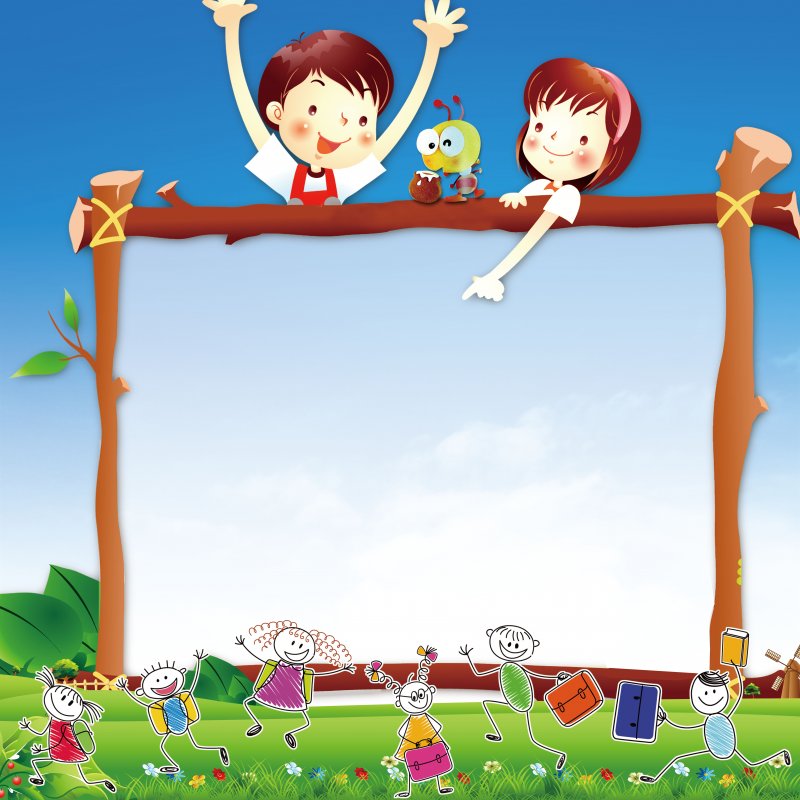 ПОРАДИ БАТЬКАМ ВІД ПСИХОЛОГА
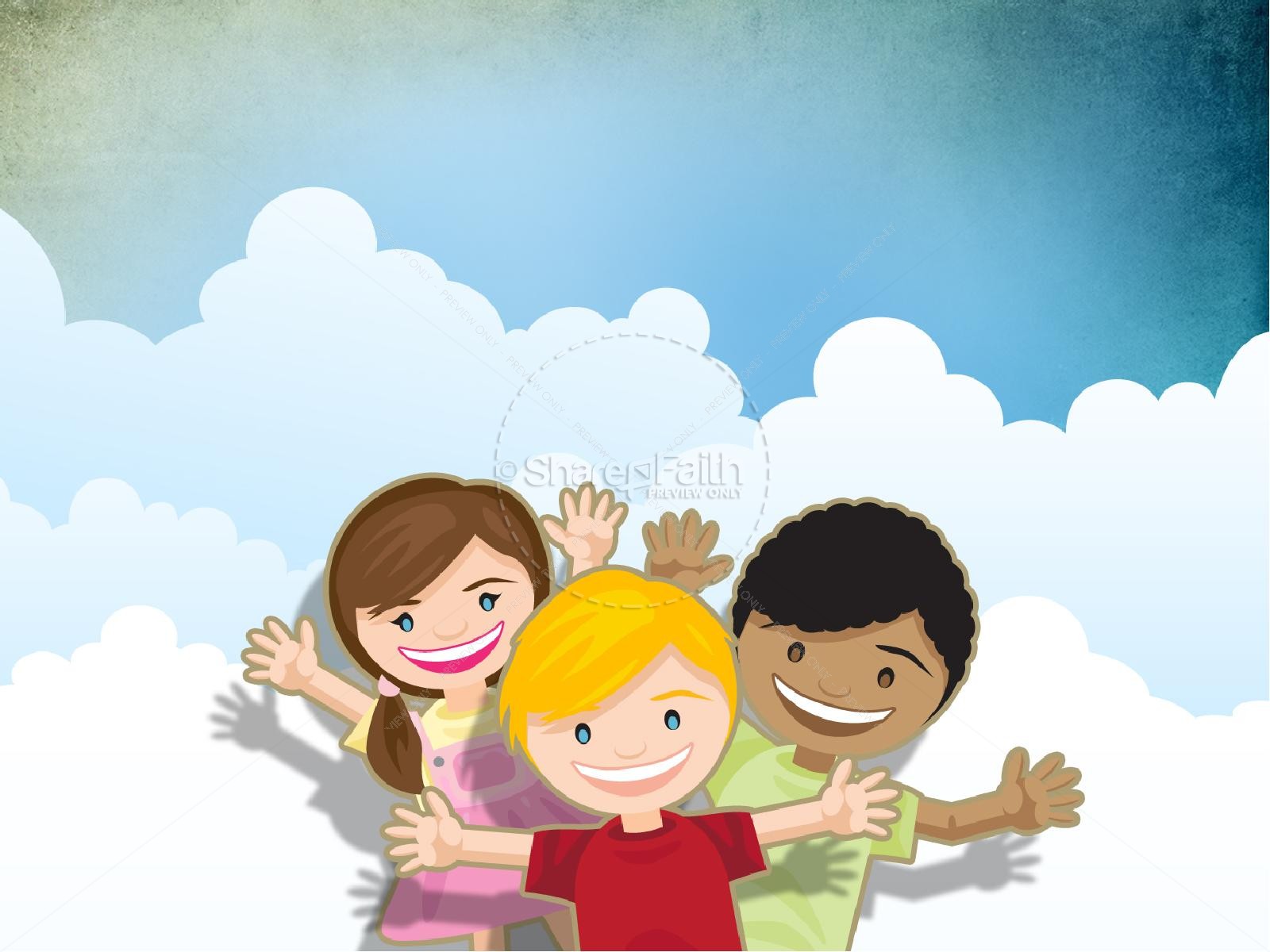 ПОРАДИ БАТЬКАМ ВІД ПСИХОЛОГА
Слово «НІ»
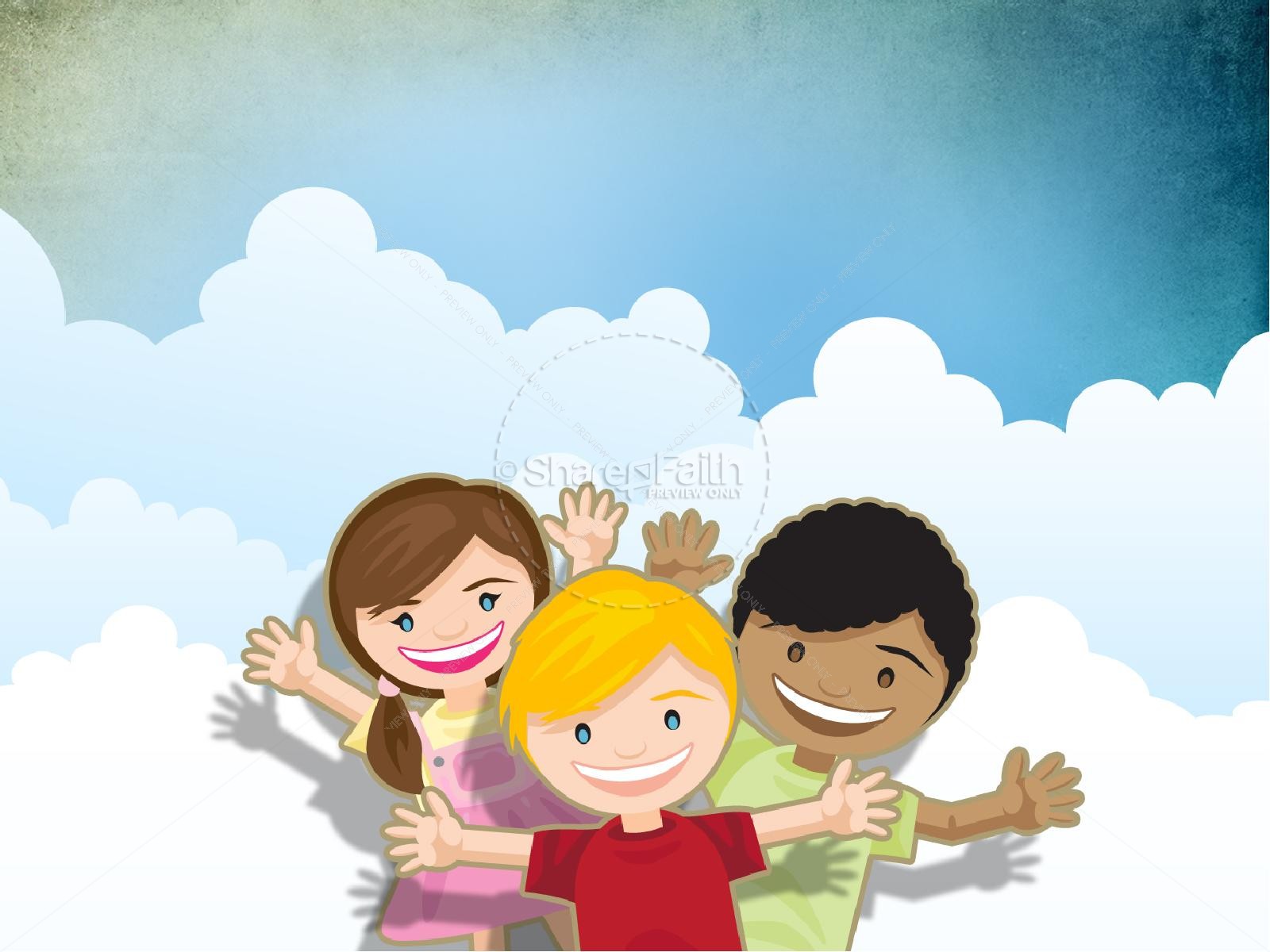 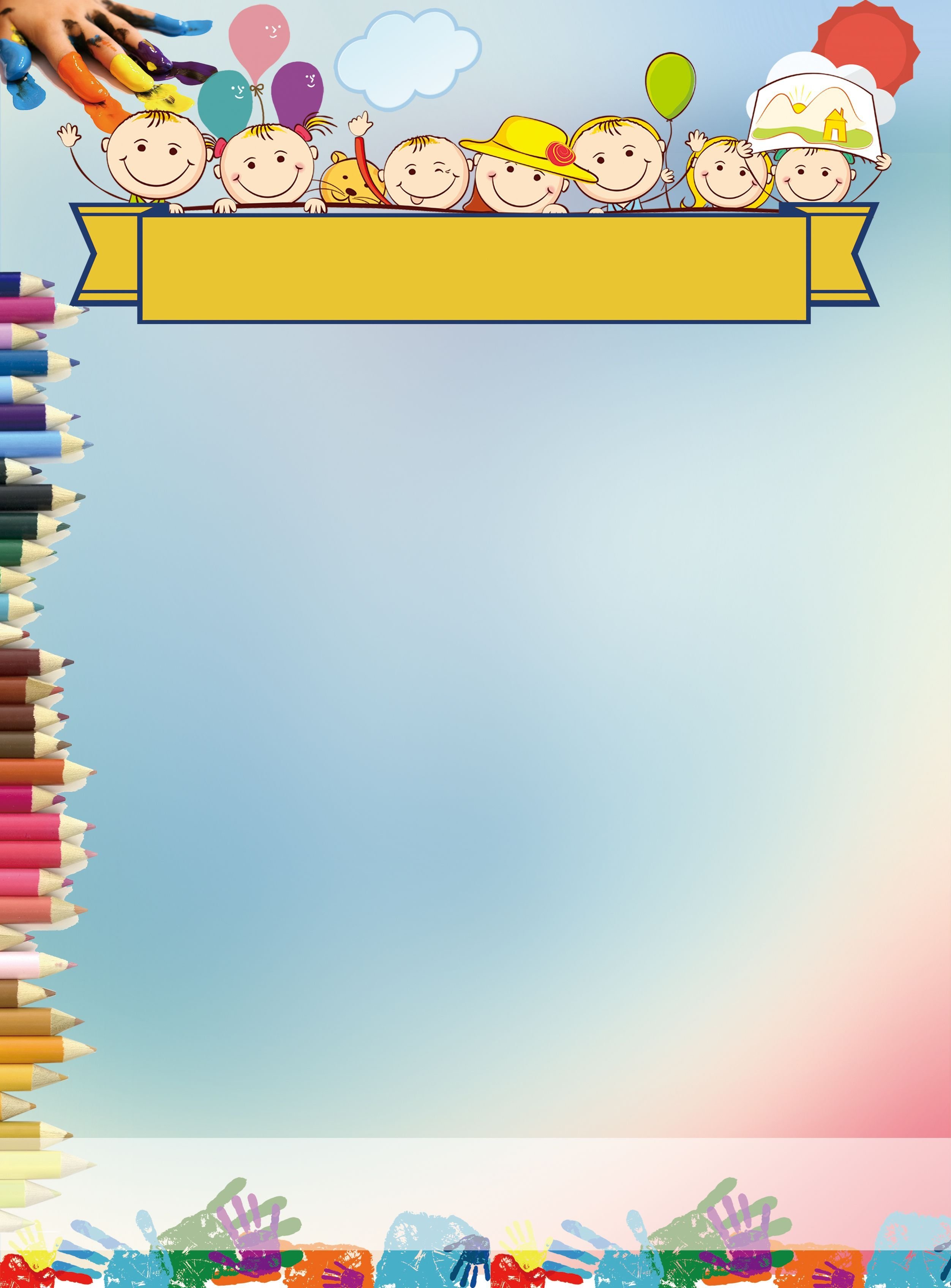 Поради батькам від психолога
Навчіться реагувати на дитячі істерики. Вони трапляються у кожного малюка, і не лише у трирічному віці. Завдання батьків — реагувати правильно. Наприклад:
Демонструйте байдужість — не варто злитися та дратуватися у відповідь. Знаємо, що це буває важко, але дуже важливо вміти опановувати себе.
Пояснюйте, а не заперечуйте — це допоможе уникнути посилення істерики. Якщо дитина просить нову іграшку, не варто говорити різке “ні”. Краще м’яко поясніть, що зараз можливості купити немає.
Назвіть почуття дитини — часто малюк не розуміє свої емоції та не може усвідомити, що з ним відбувається. Тож можна ставити питання на кшталт: “Ти на мене сердишся, бо я не купила тобі іграшку?”, “Ти засмучений, бо не можна більше дивитися мультики?”. 
Дозвольте дитині відчути самостійність
Коли починається криза 3 років у малюка, батькам варто проявляти більше гнучкості. Давайте дитині прості доручення, розширюйте спектр її обов’язків, просіть про допомогу. Якщо ви бачите, що дитина намагається щось зробити самостійно, запропонуйте їй допомогу. Але ненав’язливо.
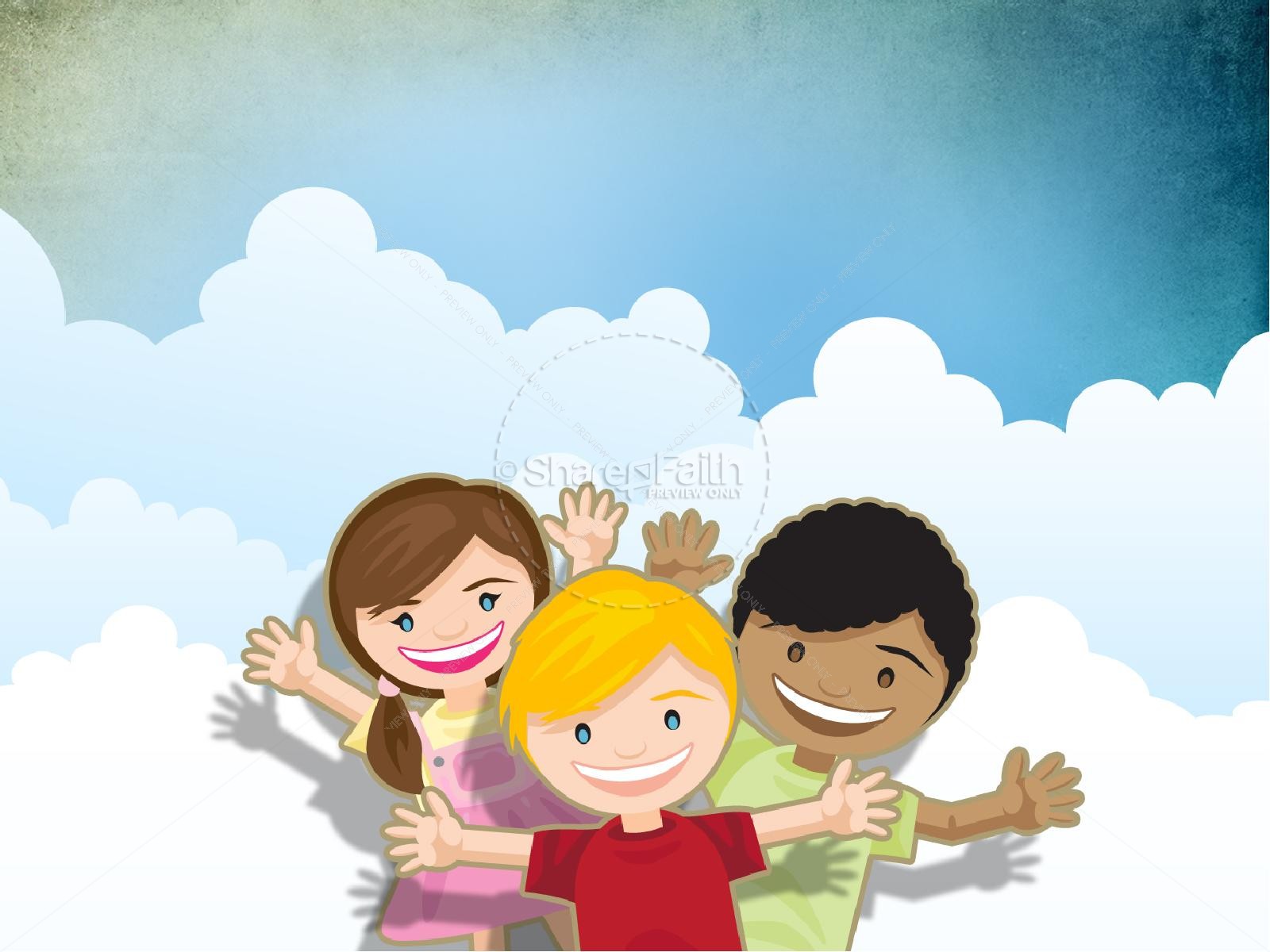 Що батькам робити НЕ варто
Крайнощі
Не варто бути з дитиною надто жорстким або надто поступливим. Шукайте “золоту середину” — це допоможе будувати комунікацію більш ефективно.
Авторитарність
Прислухайтеся до думки дитини та її аргументів. Не варто сліпо наполягати на своєму. Виняток — випадки, коли йдеться про безпеку та здоров’я малюка. 
Надмірна опіка
Дитина росте та розвивається, вона хоче бути більш самостійною. Завдання батьків — супроводжувати її на цьому шляху. Не варто старатися все робити за малюка та проявляти гіперопіку.
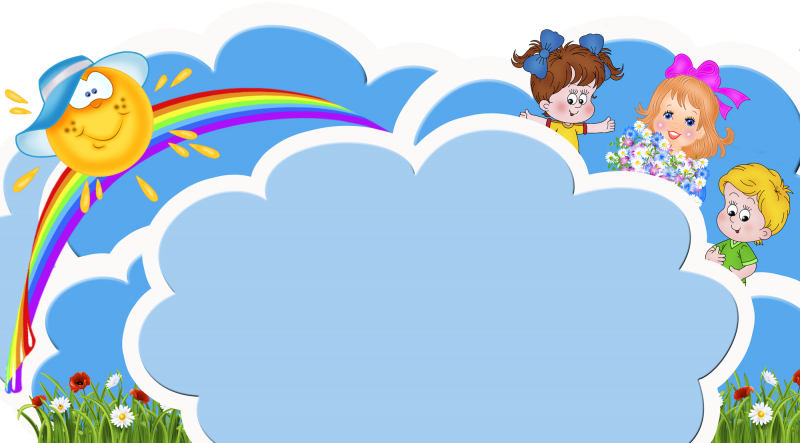 Знайдіть “золоту середину” у вихованні, будьте гнучкими.
Пам’ятайте: криза — це тимчасово. Дитина так поводиться не навмисно та не на зло вам. Це нормальний період її розвитку.
Не намагайтеся постійно допомогти дитині — так вона ростиме самостійною. Якщо, звичайно ж, справа, якою малюк займається, не є потенційно небезпечною для його здоров’я. 
Слідкуйте за власною поведінкою — діти часто копіюють дії дорослих.
Будьте з дитиною на рівних — продемонструйте, що ви поважаєте її думку. 
Частіше говоріть дитині, що ви її любите. Проявляйте турботу.